Mind and Body
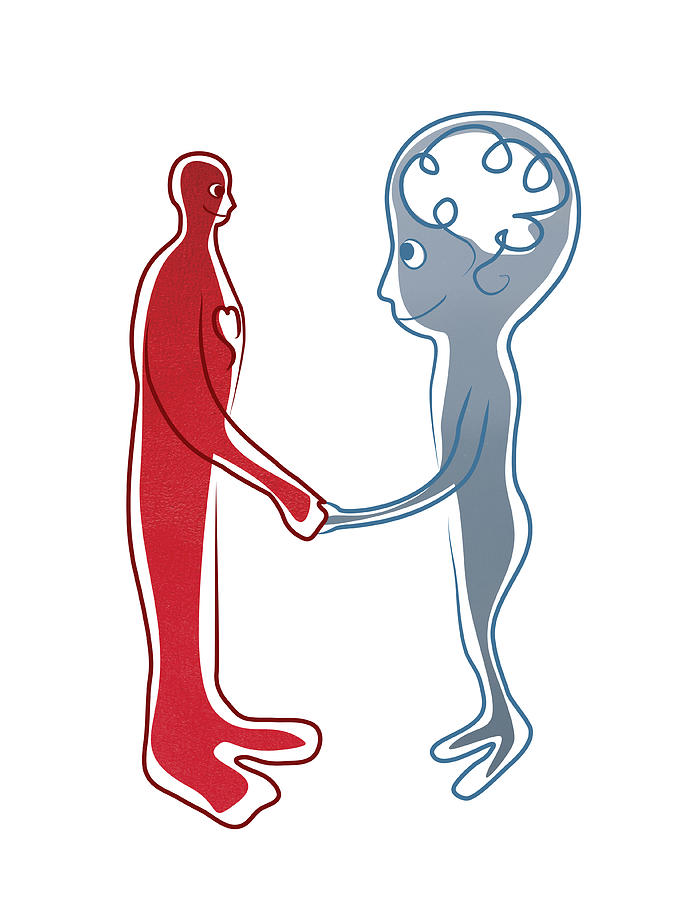 What is more important?
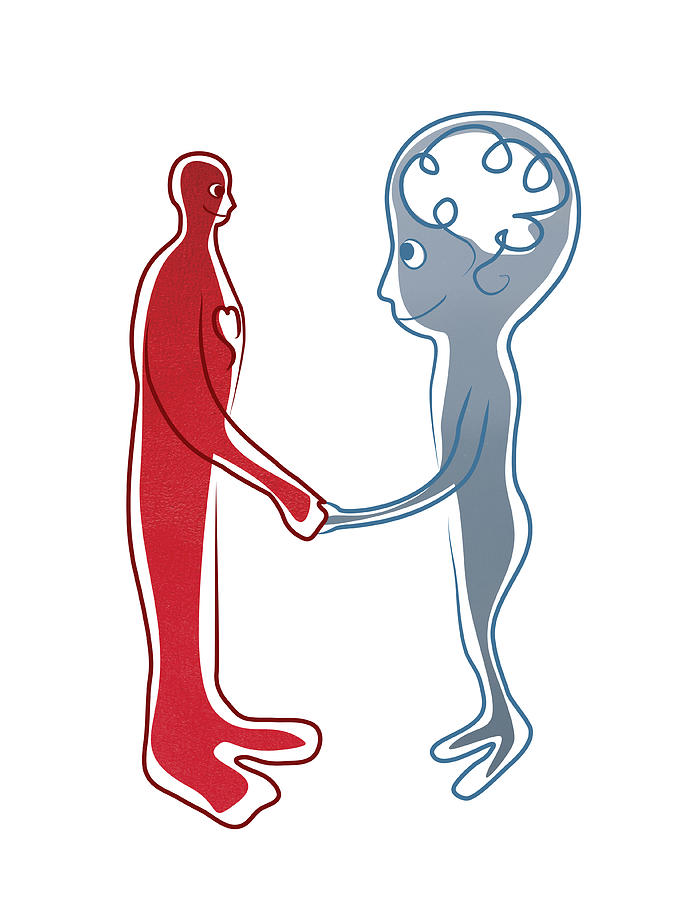 Survey
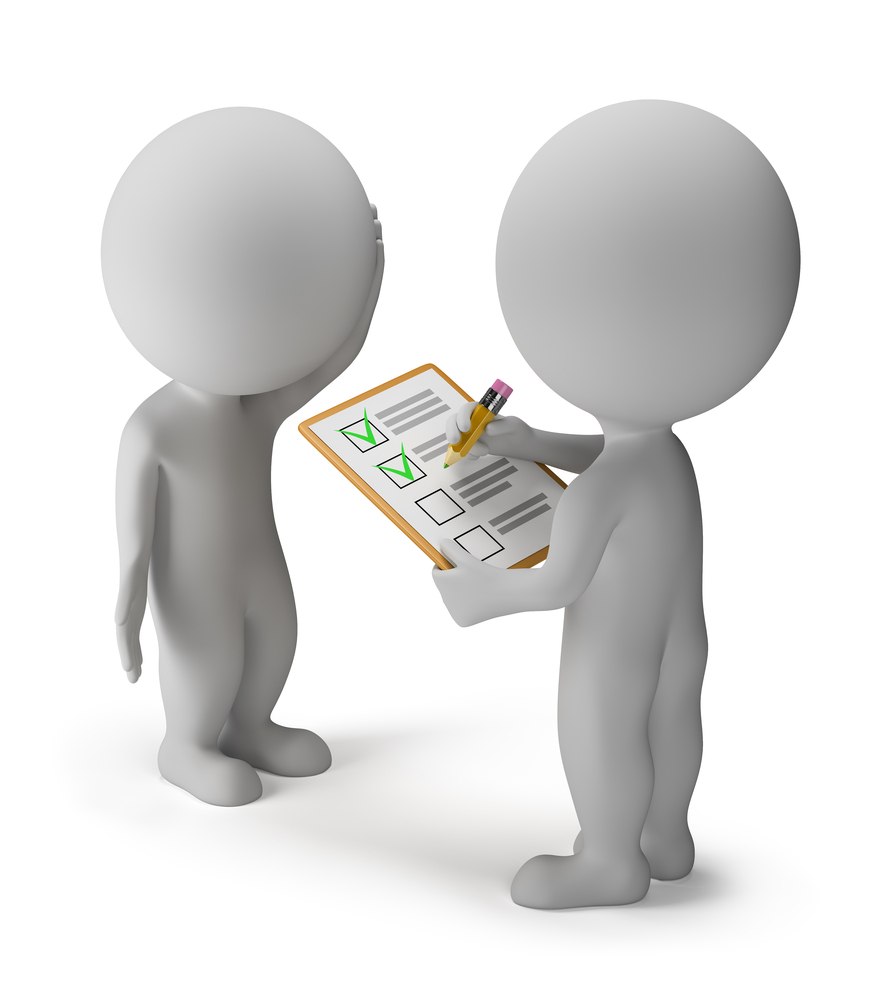 With your group think of things that can make…
Your body unhealthy

Your mind unhealthy

Both your body and your mind unhealthy
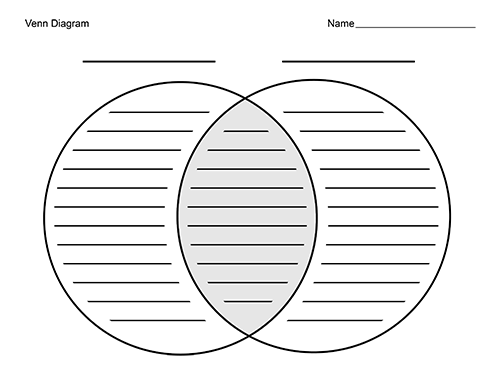 Giving advice/ Suggestions
I think you should… 		(not)	eat  ….

You should…			(not)	walk more.

I suggest…				(not)	taking a vacation.

How about…			(not)	going for a walk.

Why don’t you… 			join  a yoga class?

It would be a good idea to…. 	(not) drink more water.
What advice would you give them?
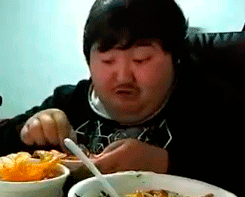 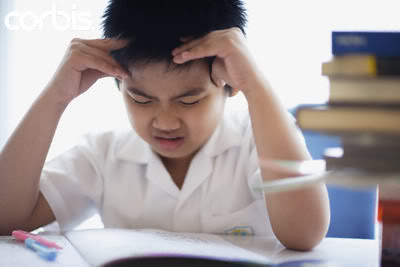 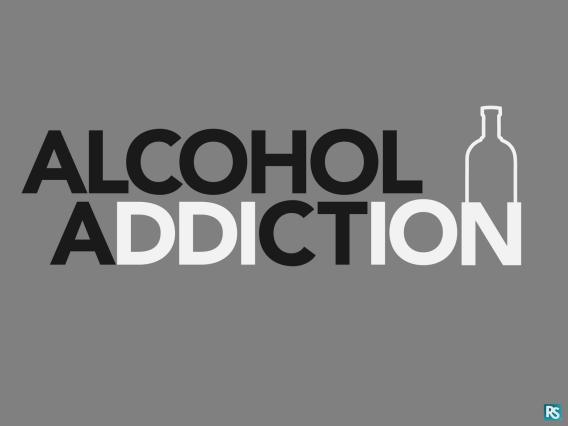 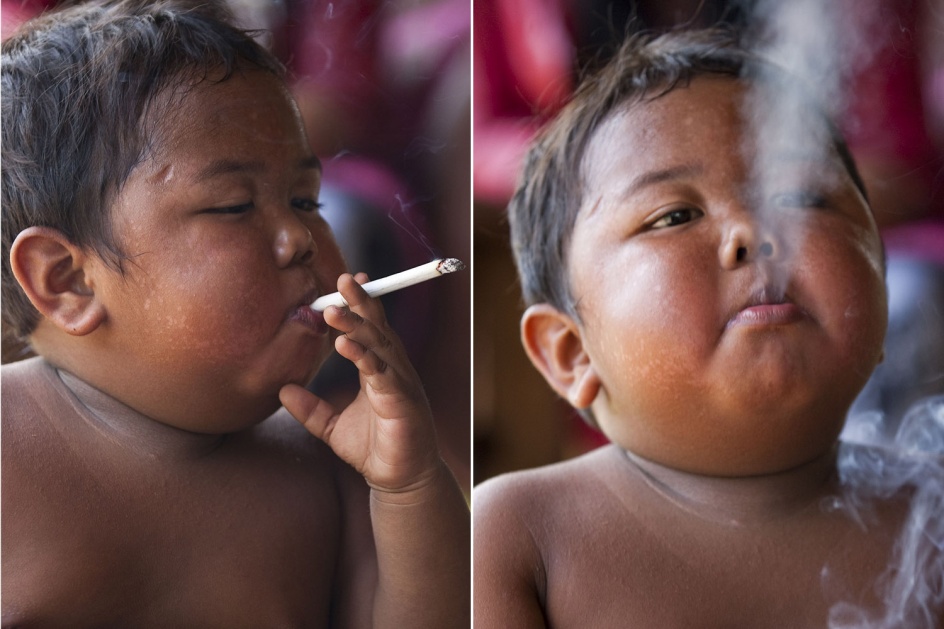 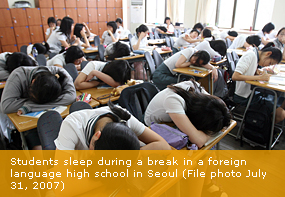 Describe 2 people
Write a description 2 people who are unhealthy.  
Ex. Overweight, smoker, alcoholic ect. 

You will give you descriptions to another group 

The group will then write their advice
Situation
Name:MinHo
Age:22
Problem: He drinks 1 large bottle of whiskey every night.  He always has a headache and his stomach hurts. He always feels tired.
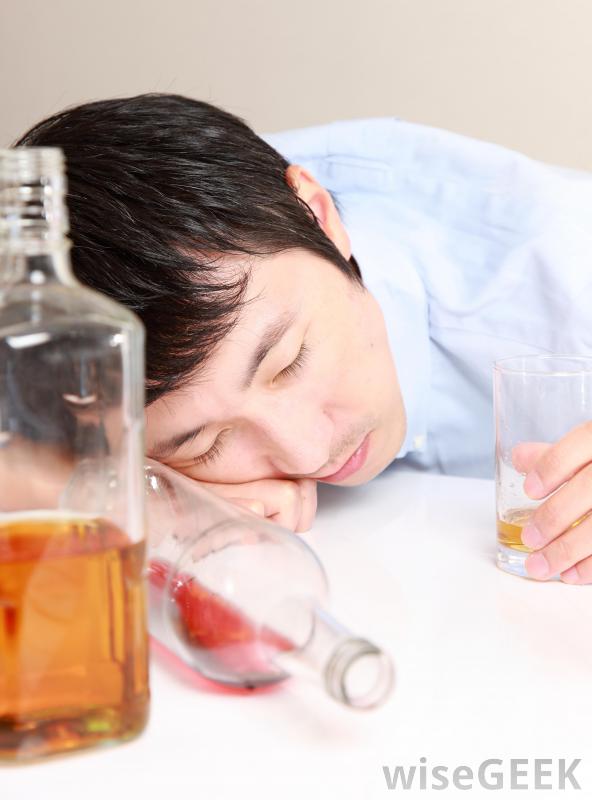